Programiranjem stvaramo priče
Kada bi vas netko zamolio da mu objasnite što znači riječ programiranje, što biste mu rekli?
Kako biste mu objasnili značenje te riječi?
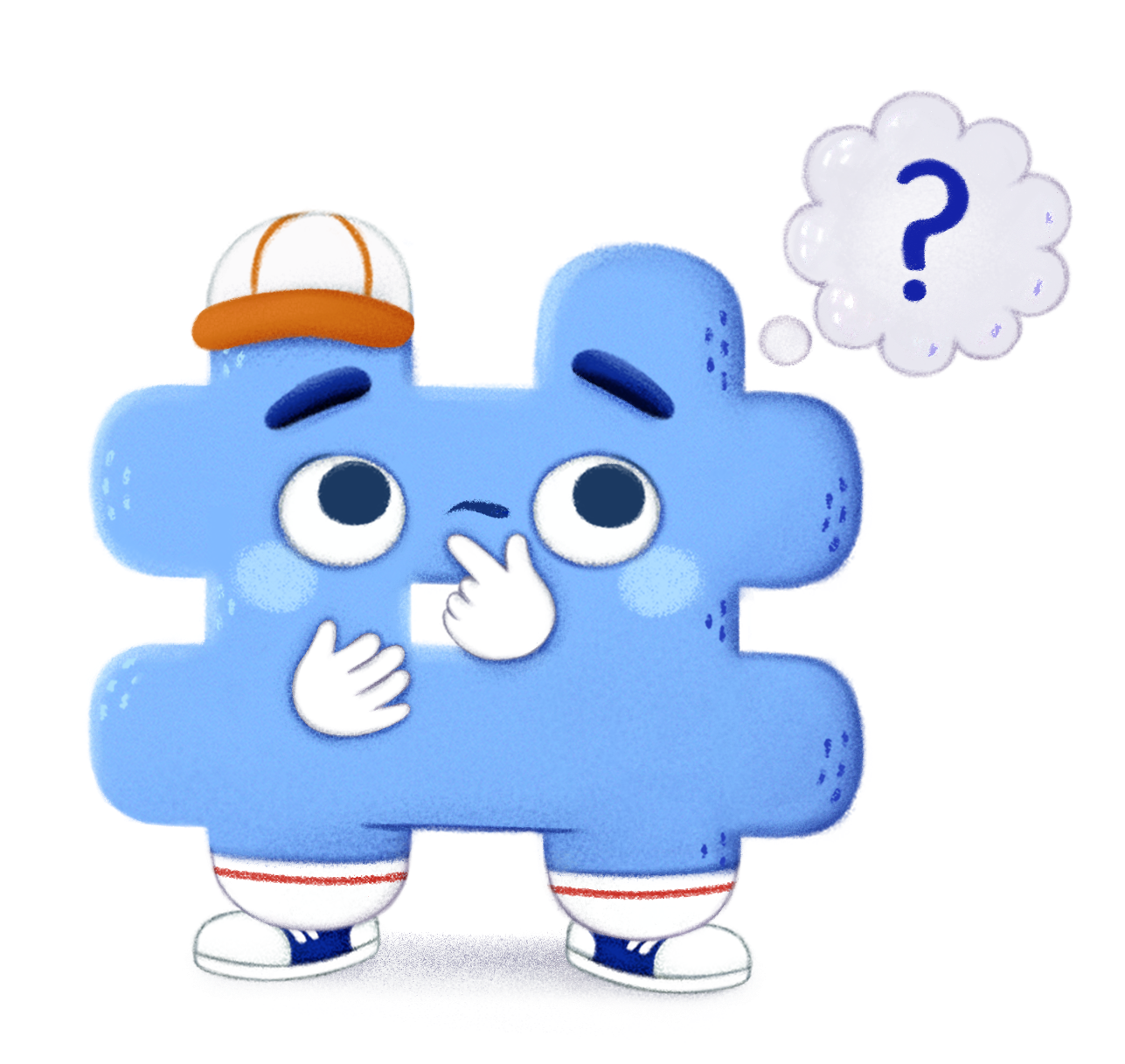 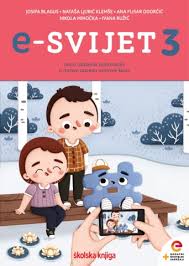 Programiranjem stvaramo priče
133. str.
Otvorite udžbenik na stranici 133.
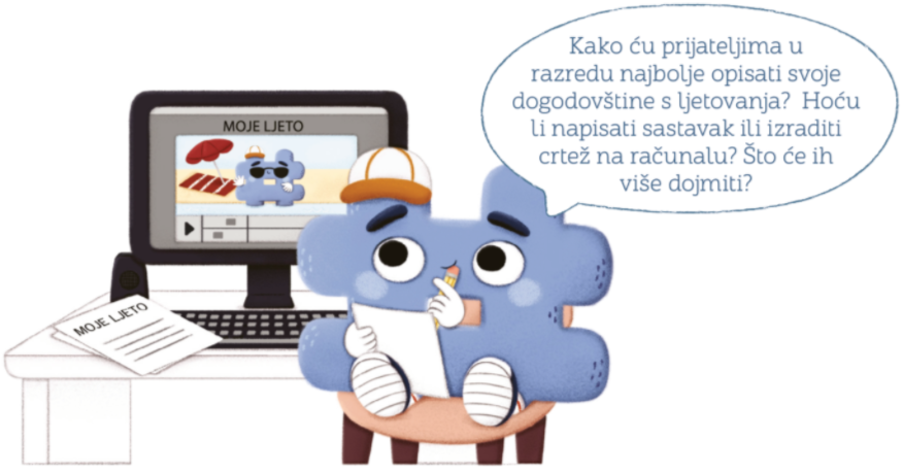 Što radi Hešteg?
Što misliš, na što se na kraju odlučio?
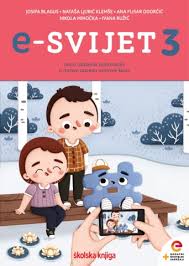 Programiranjem stvaramo priče
133. str.
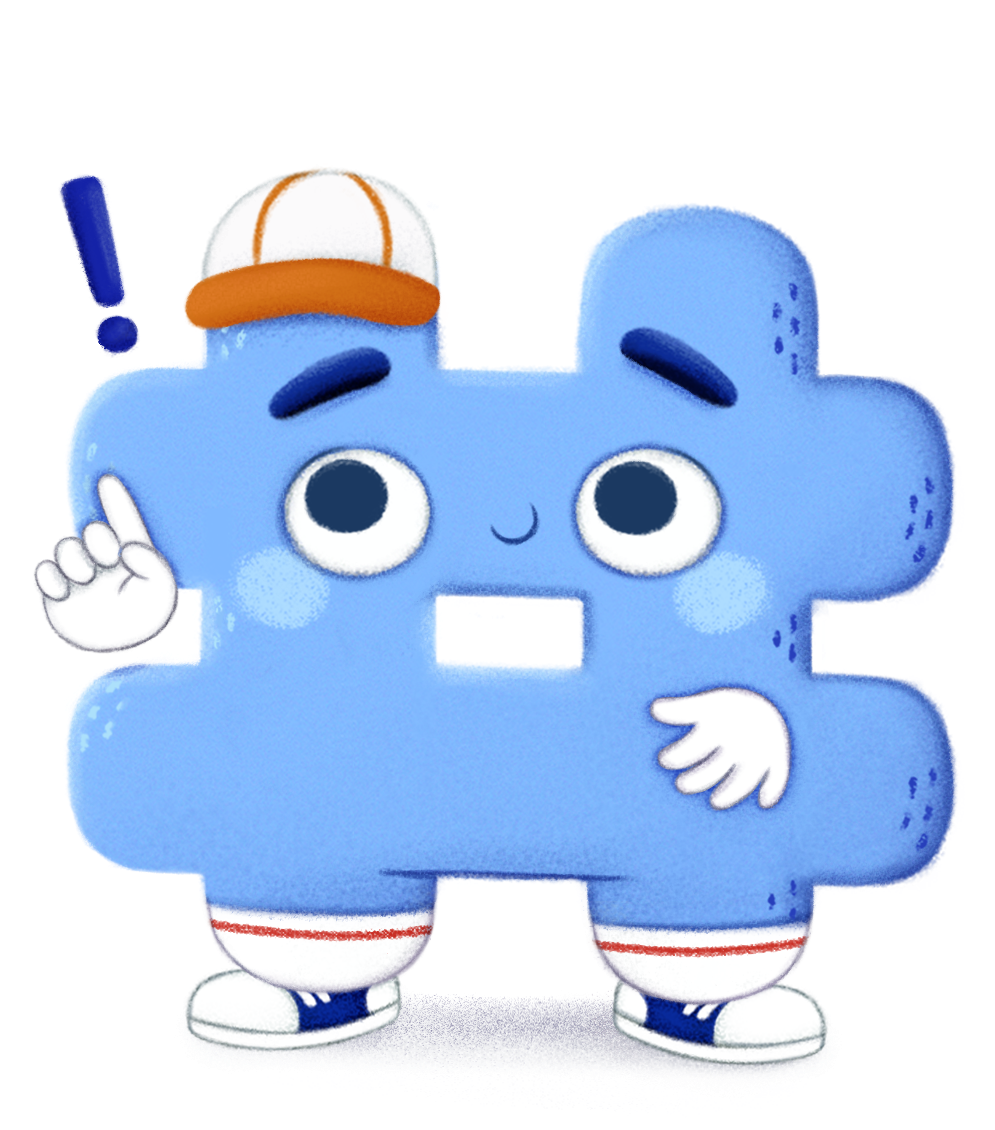 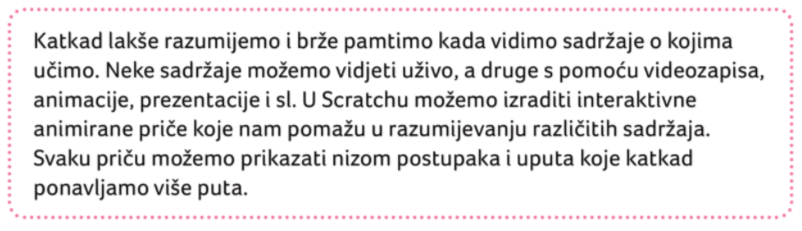 Osim što možeš nekome ispričati priču, svoju priču možeš napraviti u programu Scratch.
Tvoja priča sastojat će se od niza postupaka i uputa koje se ponavljaju nekoliko puta.
Zapamti!
Interaktivne animirane priče su priče u kojima mi sudjelujemo u stvaranju sadržaja.
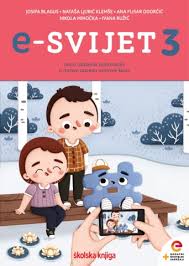 133. str.
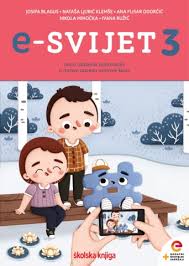 133. str.
134. str.
Programiranjem stvaramo priče
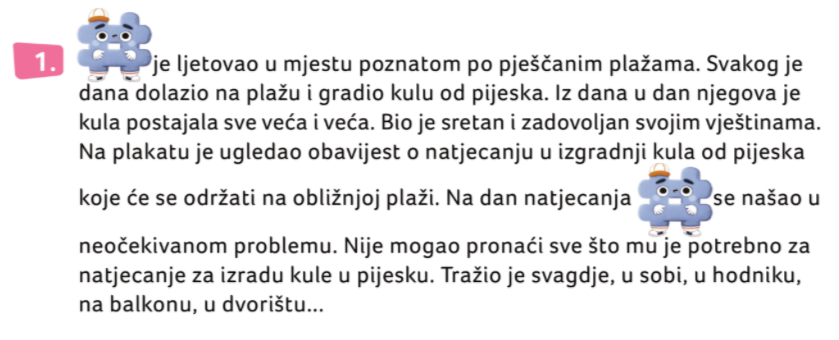 Pročitaj zadatak i riješi ga.
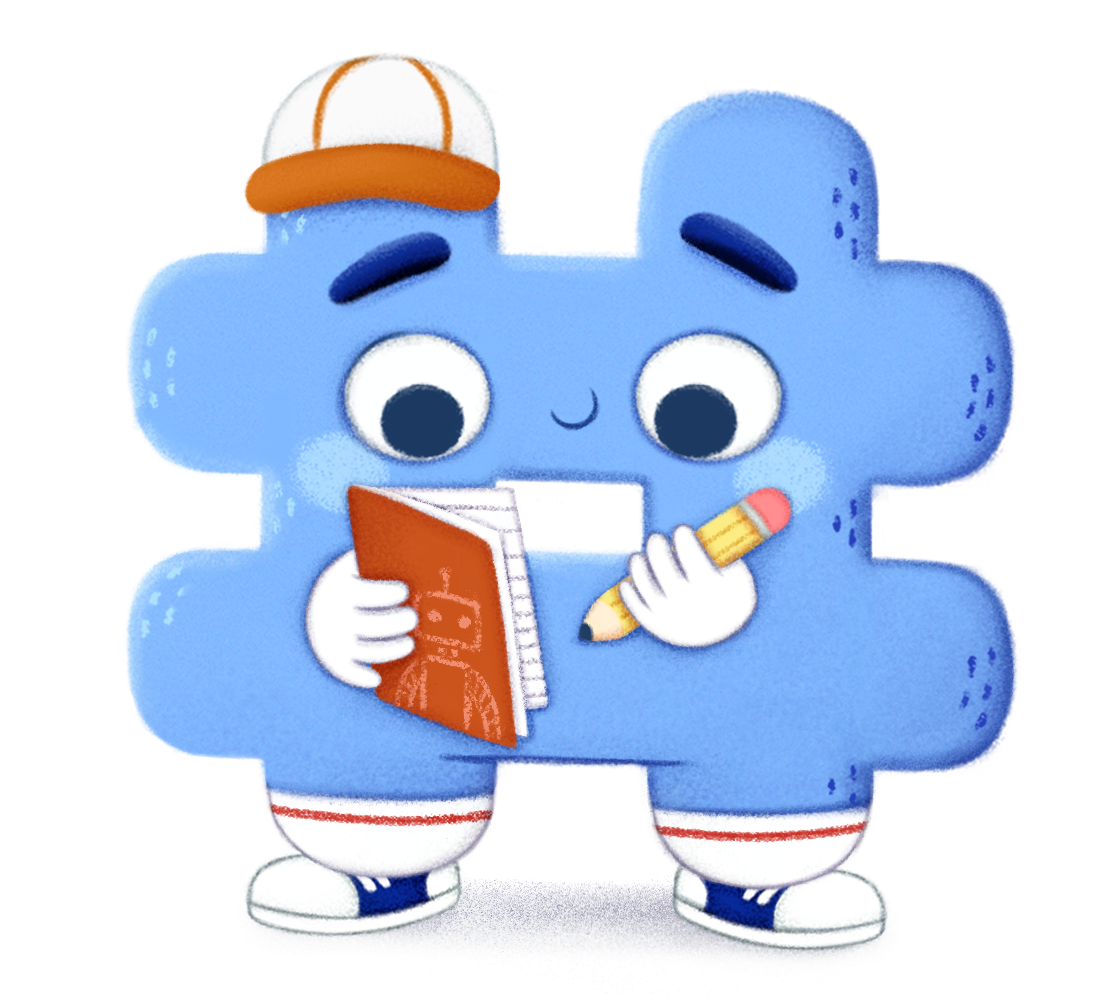 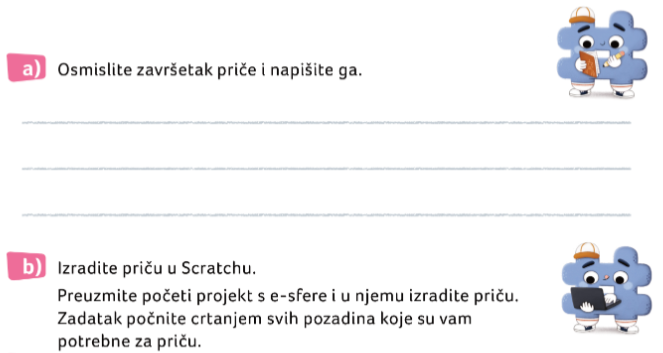 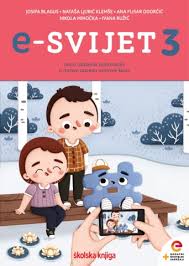 Programiranjem stvaramo priče
134. str.
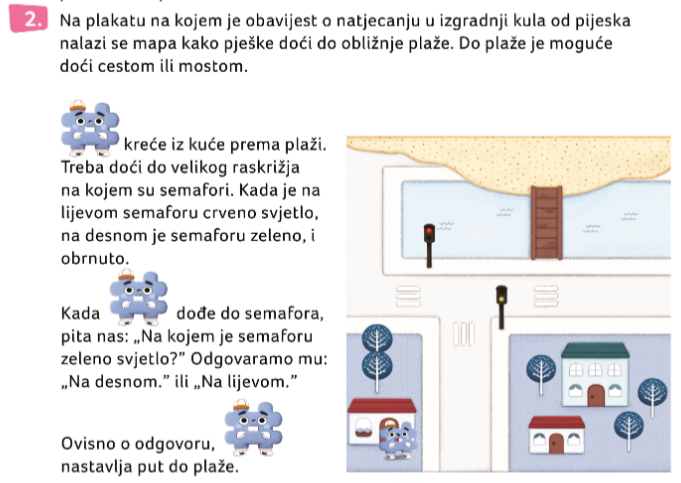 Napravi zadanu priču u programu Scratch.
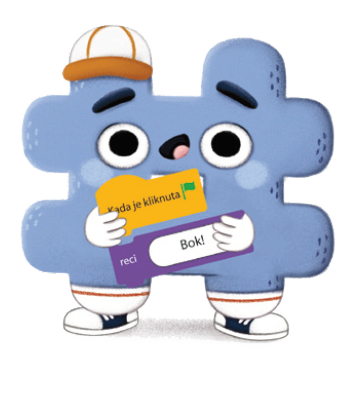 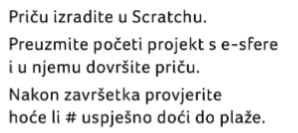 Zapamti!
Scratch nam omogućuje izradu animiranih priča uporabom raznih likova, pozadina i niza naredaba.
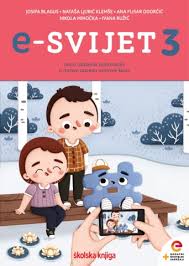 134. str.
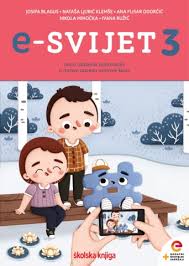 Programiranjem stvaramo priče
135. str.
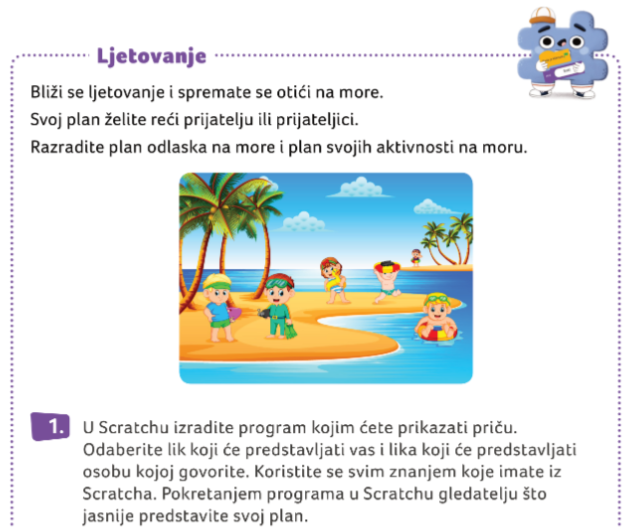 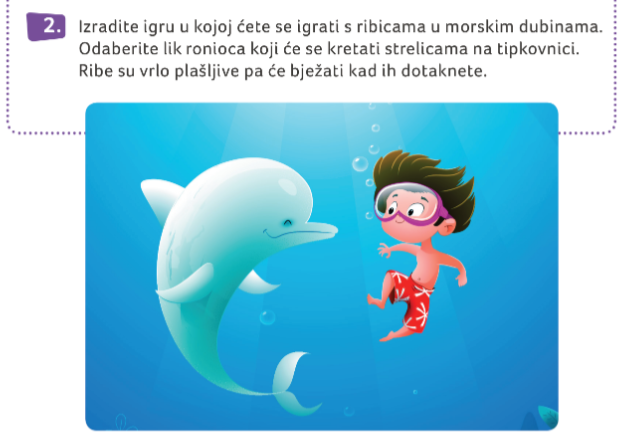 Zamisli kako ćeš provesti ljeto, složi o tome priču.
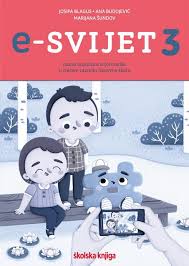 Programiranjem stvaramo priče
63. str.
Otvorite radnu bilježnicu na stranici 63.
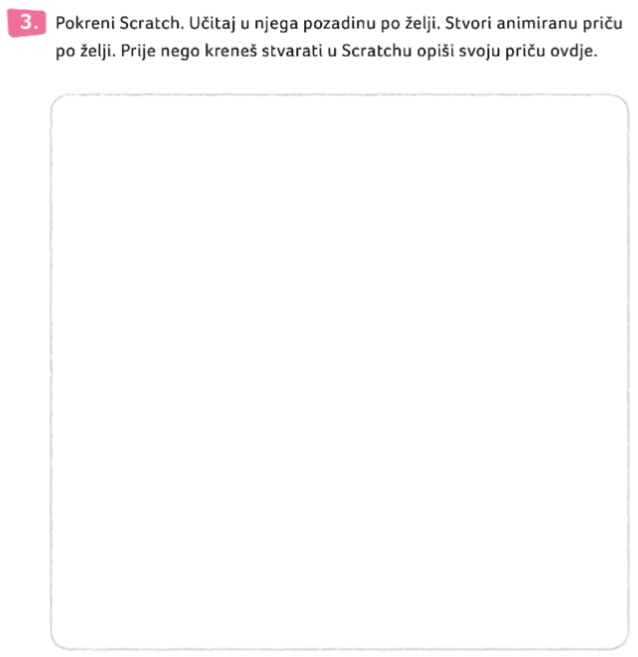 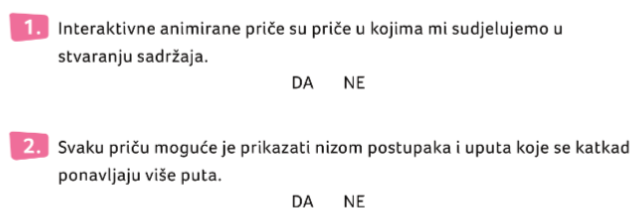 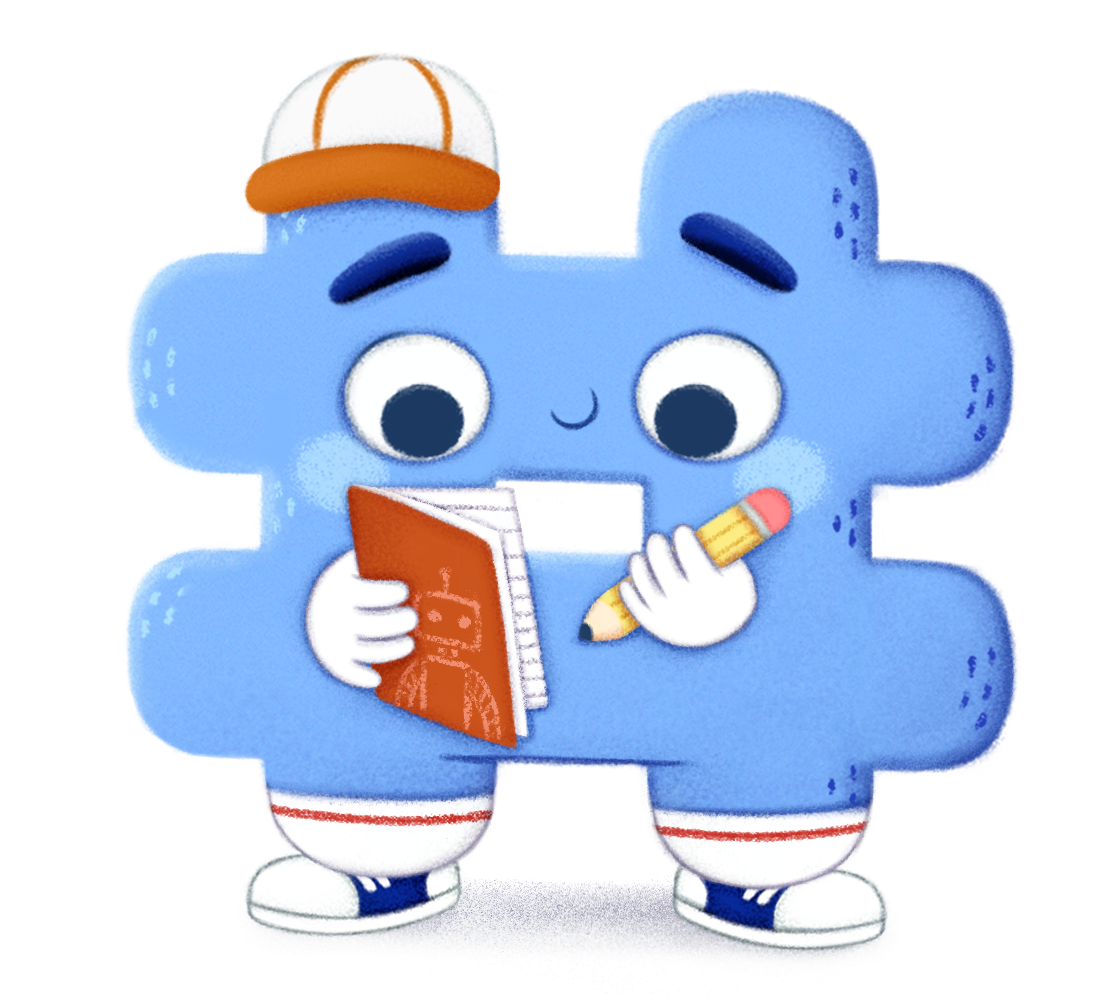 Riješi zadatke.
Poigraj se i provjeri svoje znanje!
Posjeti stranicu               , na njoj prolistaj svoj udžbenik iz informatike i klikom miša otvori kod       koji se nalazi pored naslova.
Kod       možeš i skenirati svojom               aplikacijom na mobilnom uređaju.
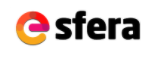 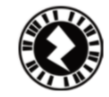 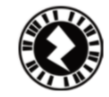 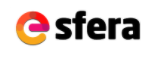 Klikni ovdje!
e-sfera.hr
Poigraj se!
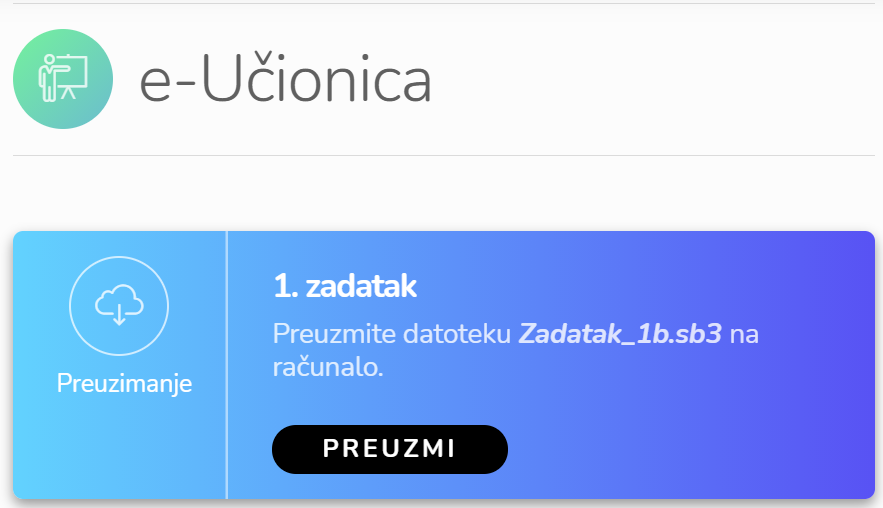 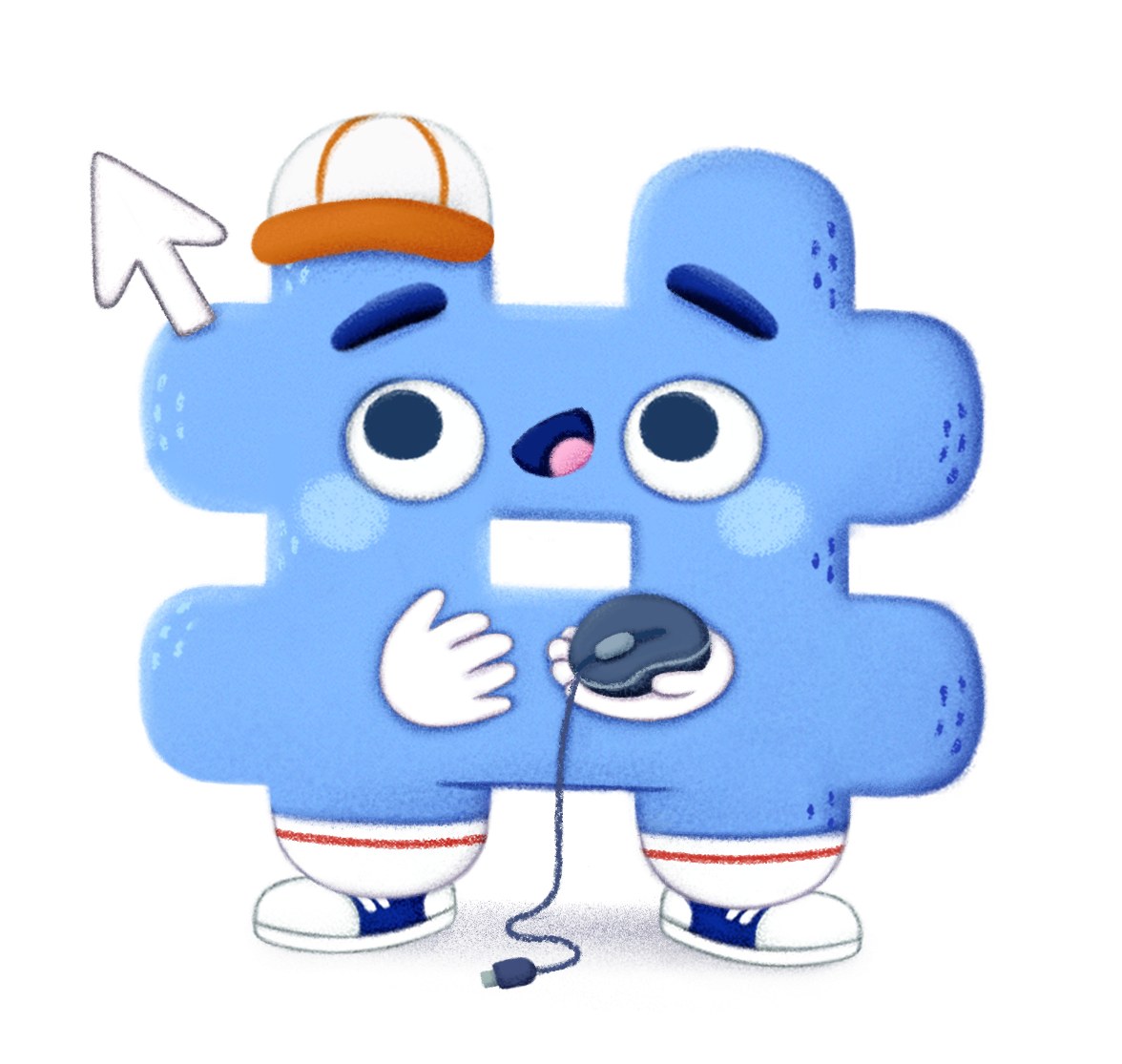